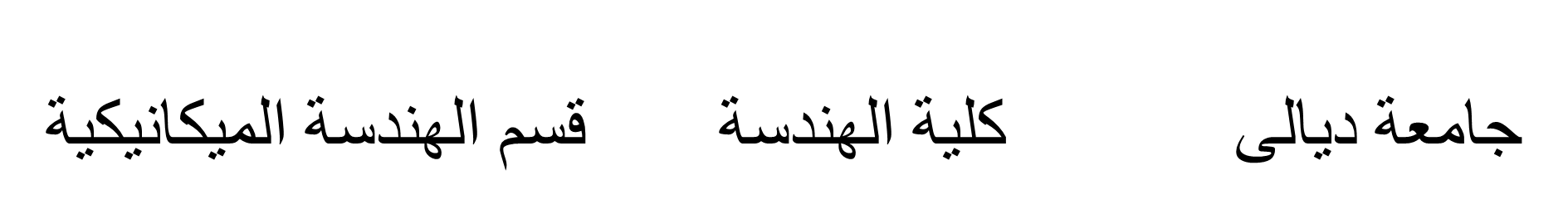 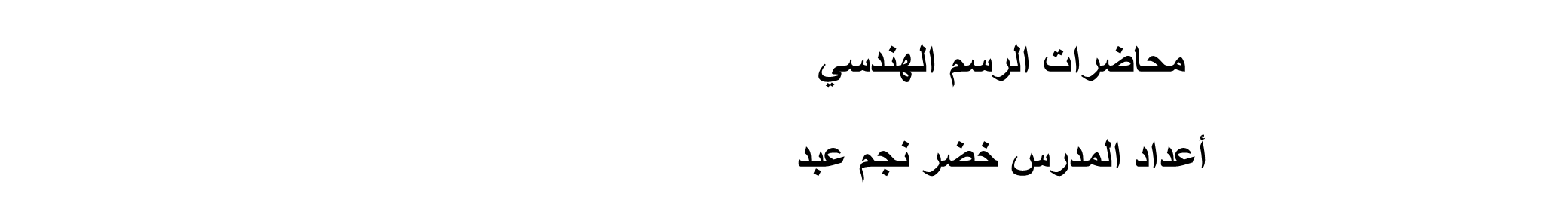 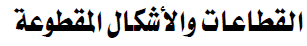 محاضرة (10) القطاع   اعداد خضر نجم عبد
1
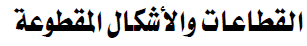 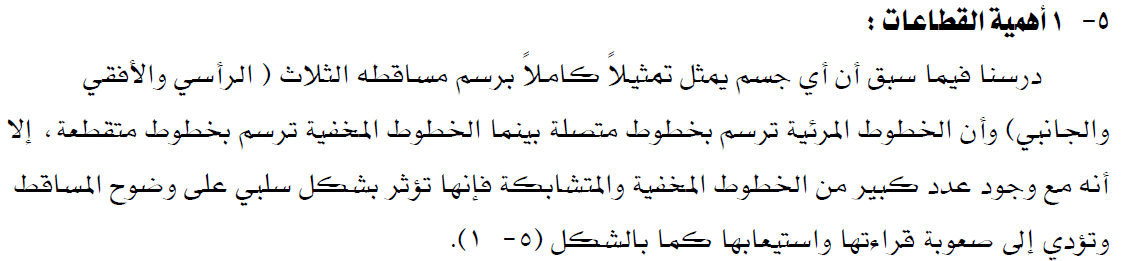 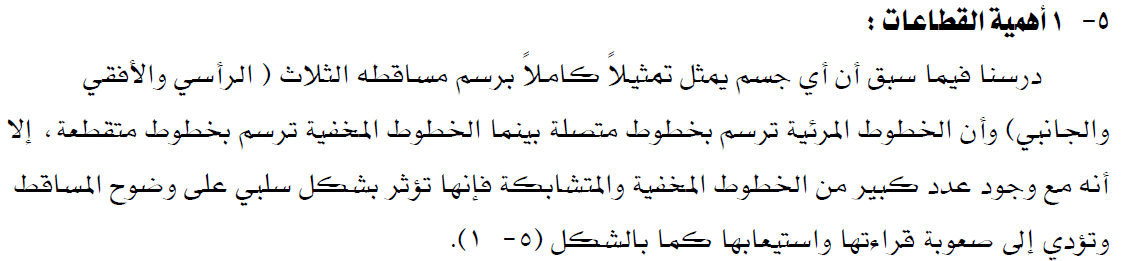 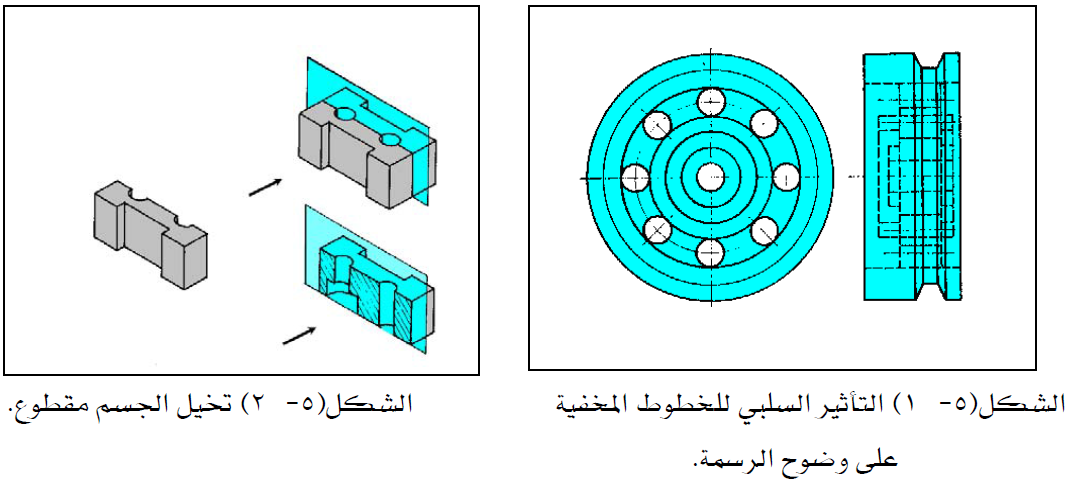 محاضرة (10) القطاع   اعداد خضر نجم عبد
2
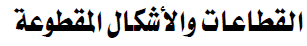 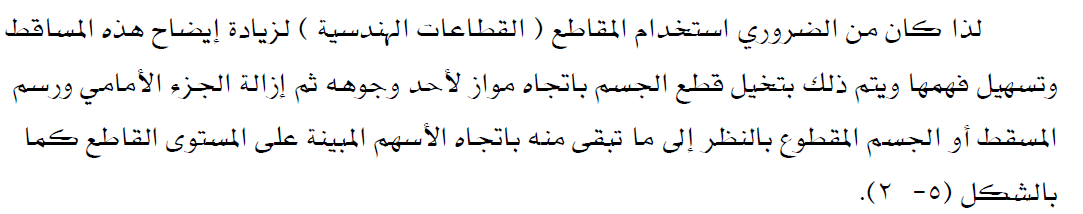 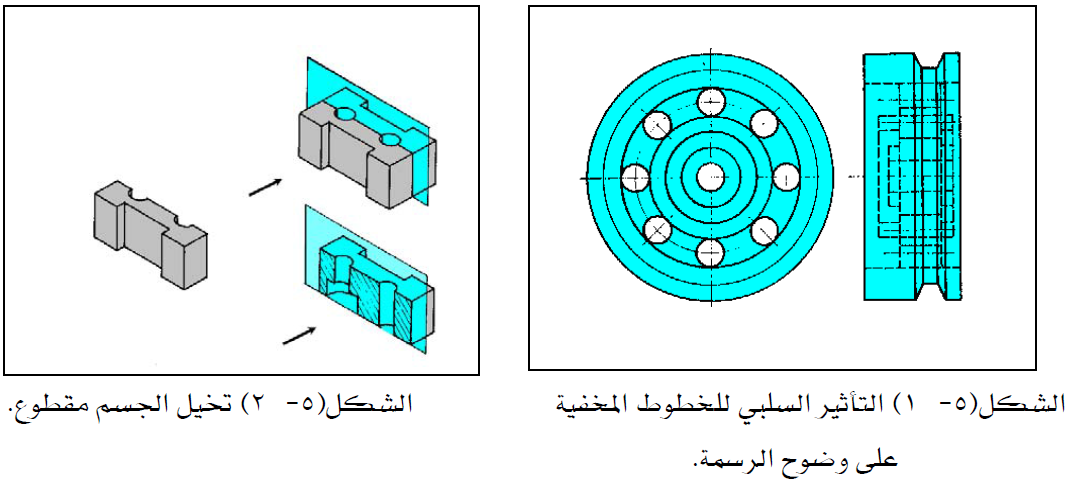 محاضرة (10) القطاع   اعداد خضر نجم عبد
3
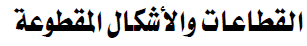 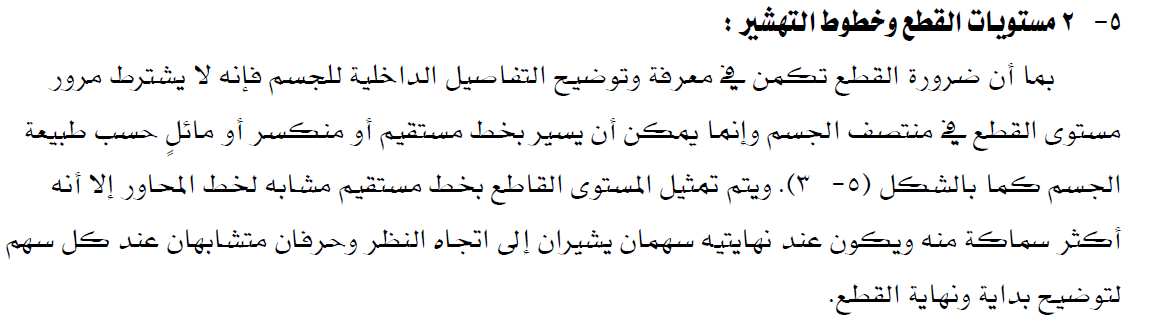 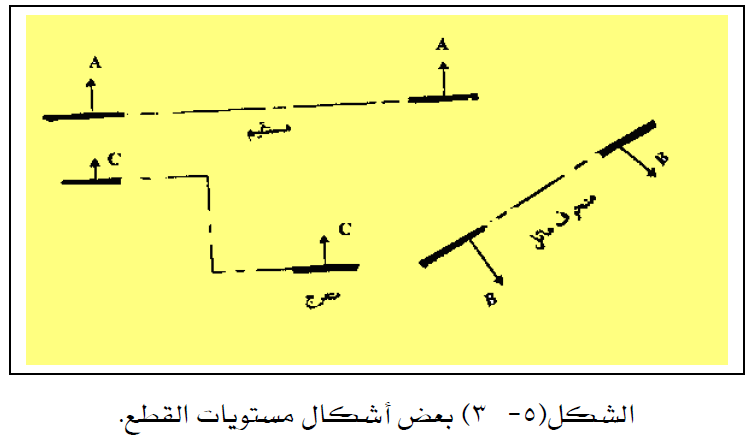 محاضرة (10) القطاع   اعداد خضر نجم عبد
4
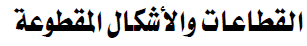 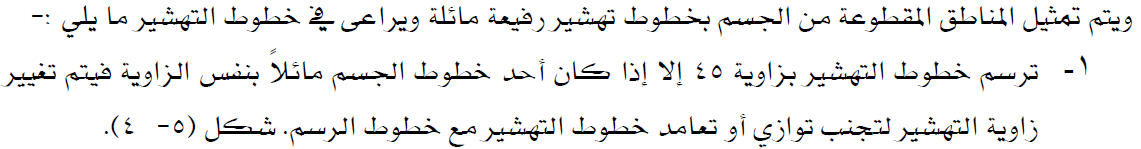 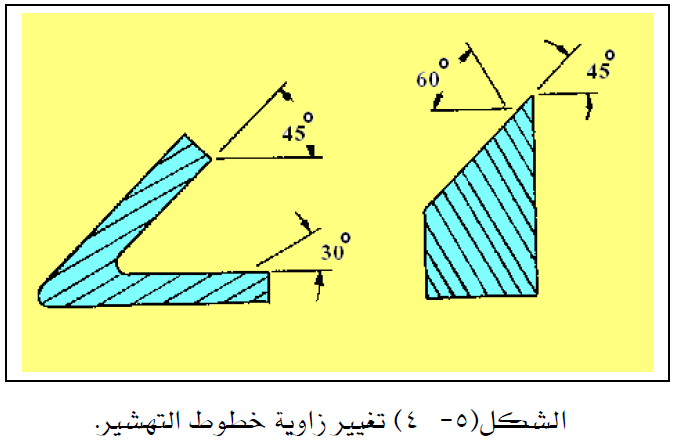 محاضرة (10) القطاع   اعداد خضر نجم عبد
5
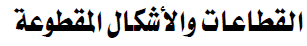 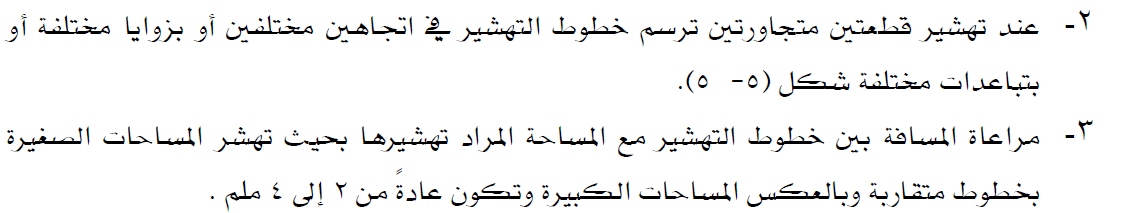 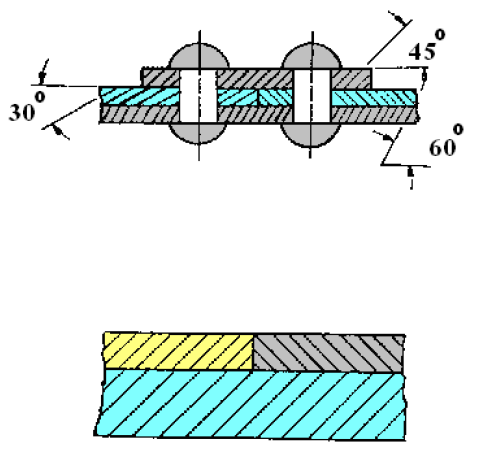 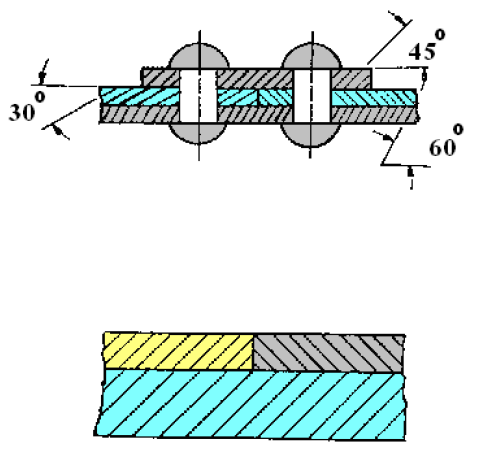 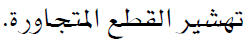 محاضرة (10) القطاع   اعداد خضر نجم عبد
6
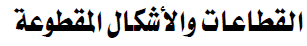 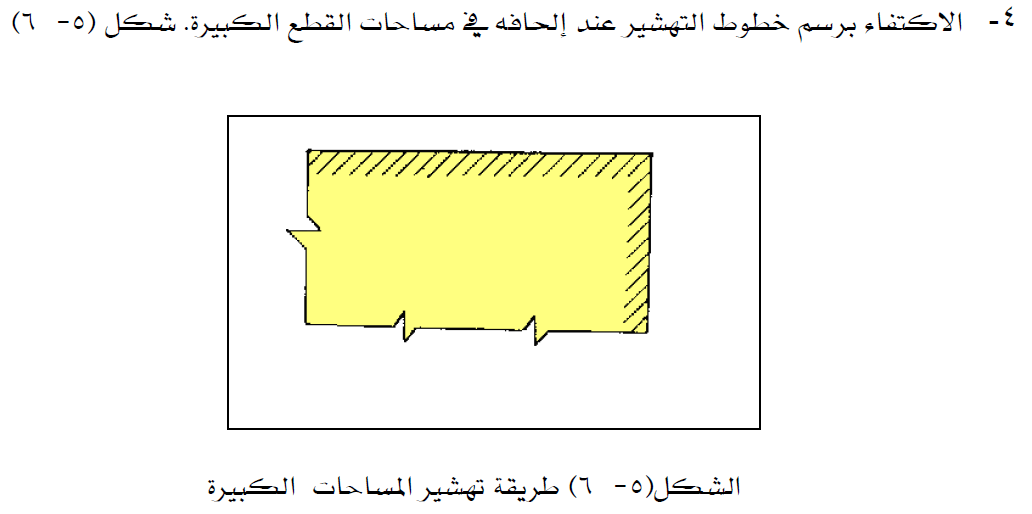 محاضرة (10) القطاع   اعداد خضر نجم عبد
7
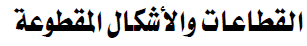 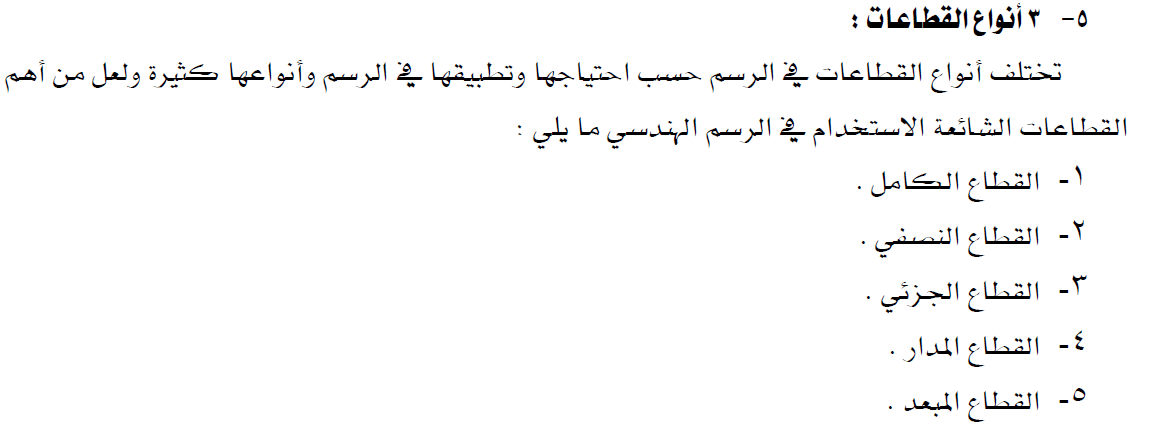 محاضرة (10) القطاع   اعداد خضر نجم عبد
8
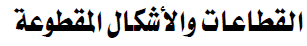 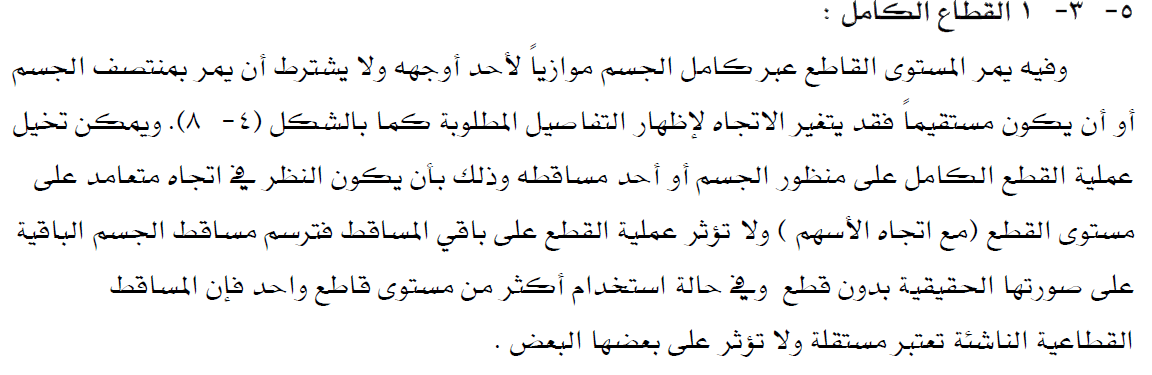 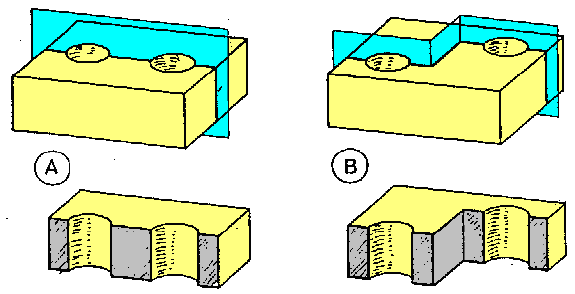 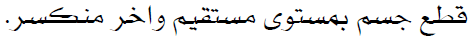 محاضرة (10) القطاع   اعداد خضر نجم عبد
9
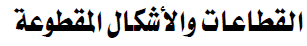 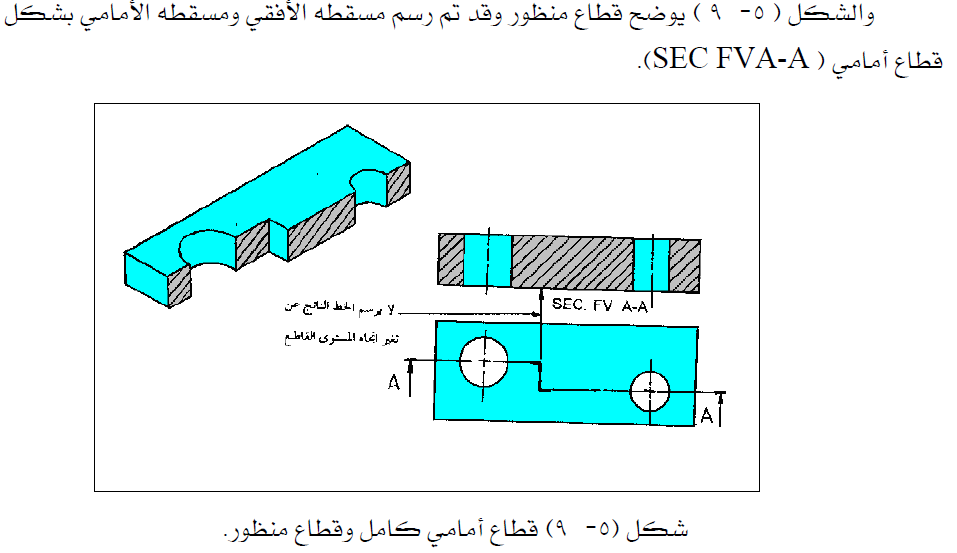 محاضرة (10) القطاع   اعداد خضر نجم عبد
10
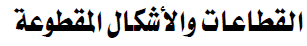 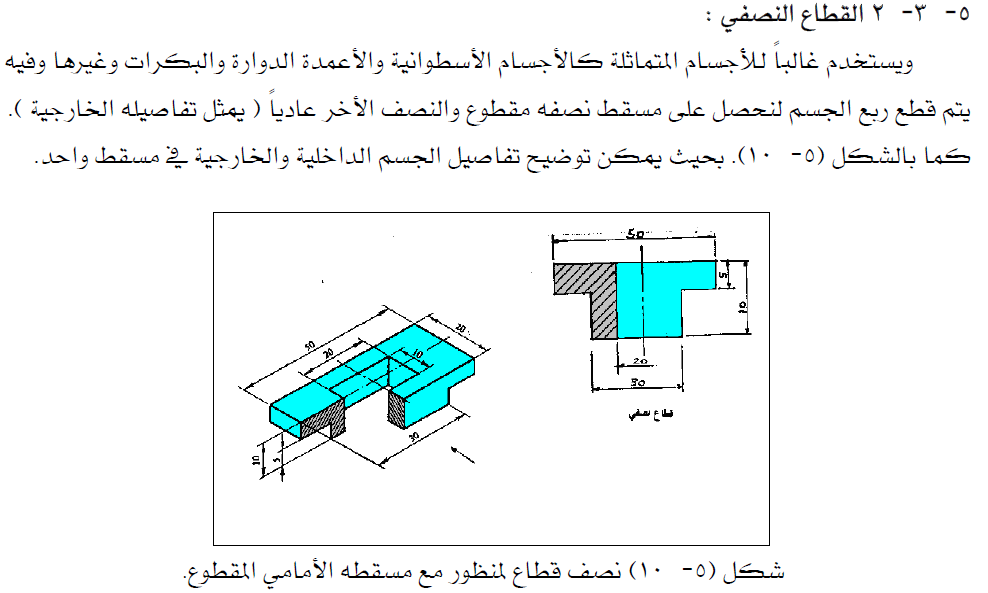 محاضرة (10) القطاع   اعداد خضر نجم عبد
11
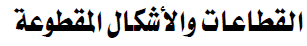 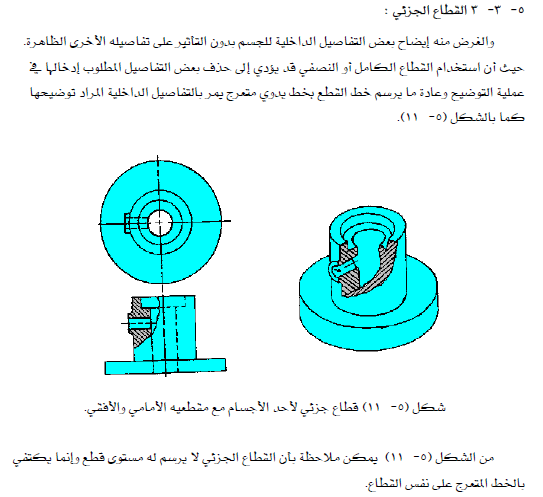 محاضرة (10) القطاع   اعداد خضر نجم عبد
12
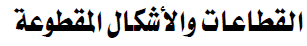 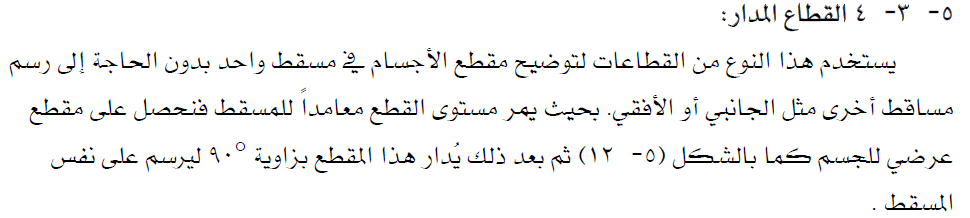 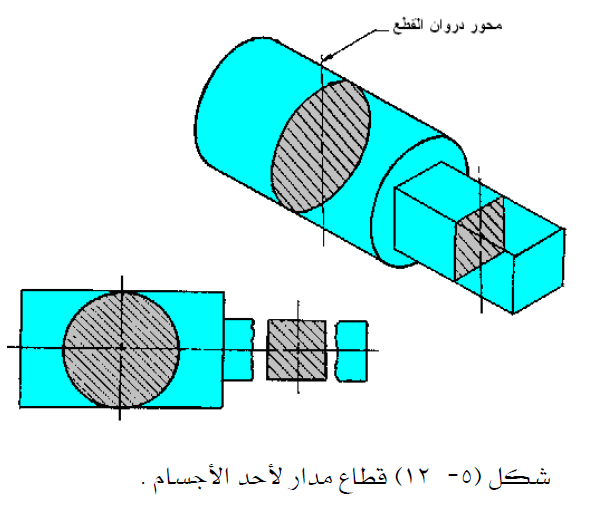 محاضرة (10) القطاع   اعداد خضر نجم عبد
13
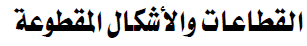 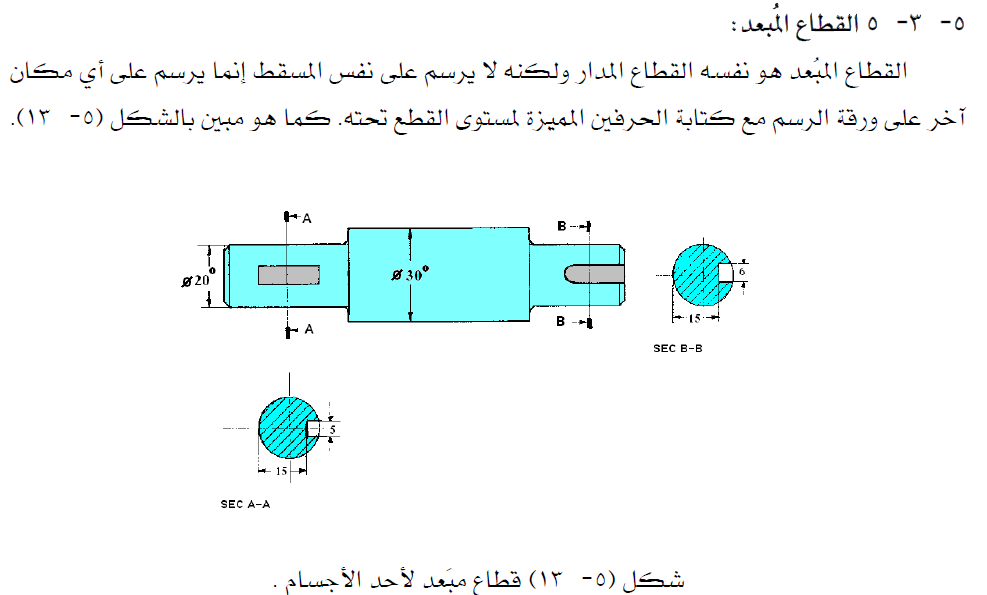 محاضرة (10) القطاع   اعداد خضر نجم عبد
14